Sewing Supply Name, functions, and descriptions
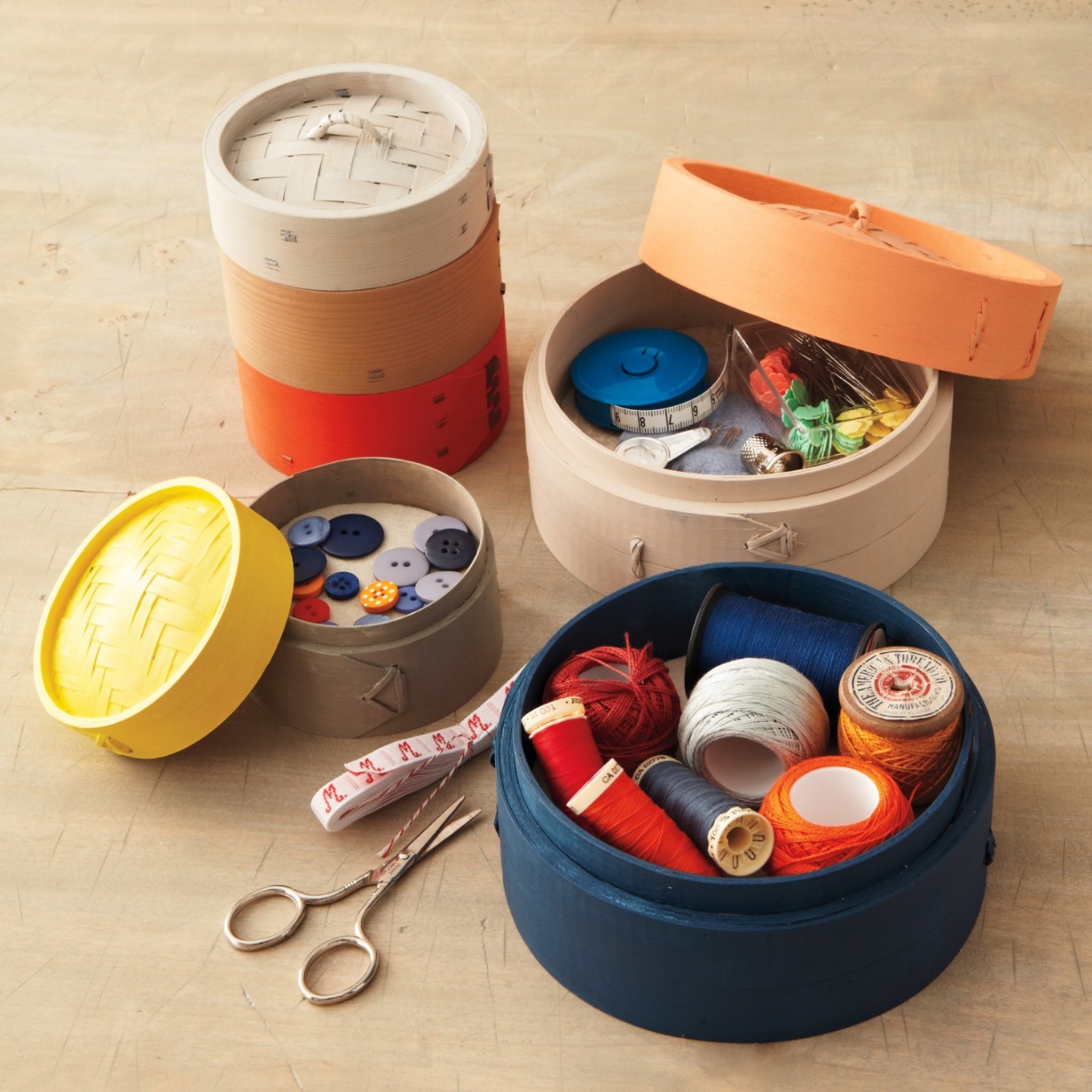 Why do I need to know the name of those sewing supplies?
- You will sound professional so others know you are taking sewing/textile class
- The teacher will understand what you are talking about
- It demonstrates your knowledge so your teacher will know you know
- Because that is their names, call them by their names!!!
Function= How it is being used
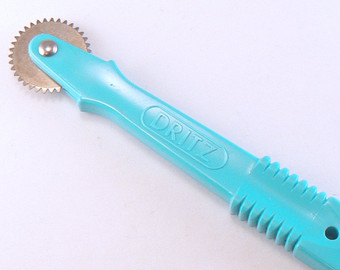 Name: tracing wheel

Function: Used with dressmaker’s tracing paper to transfer pattern marking to fabric
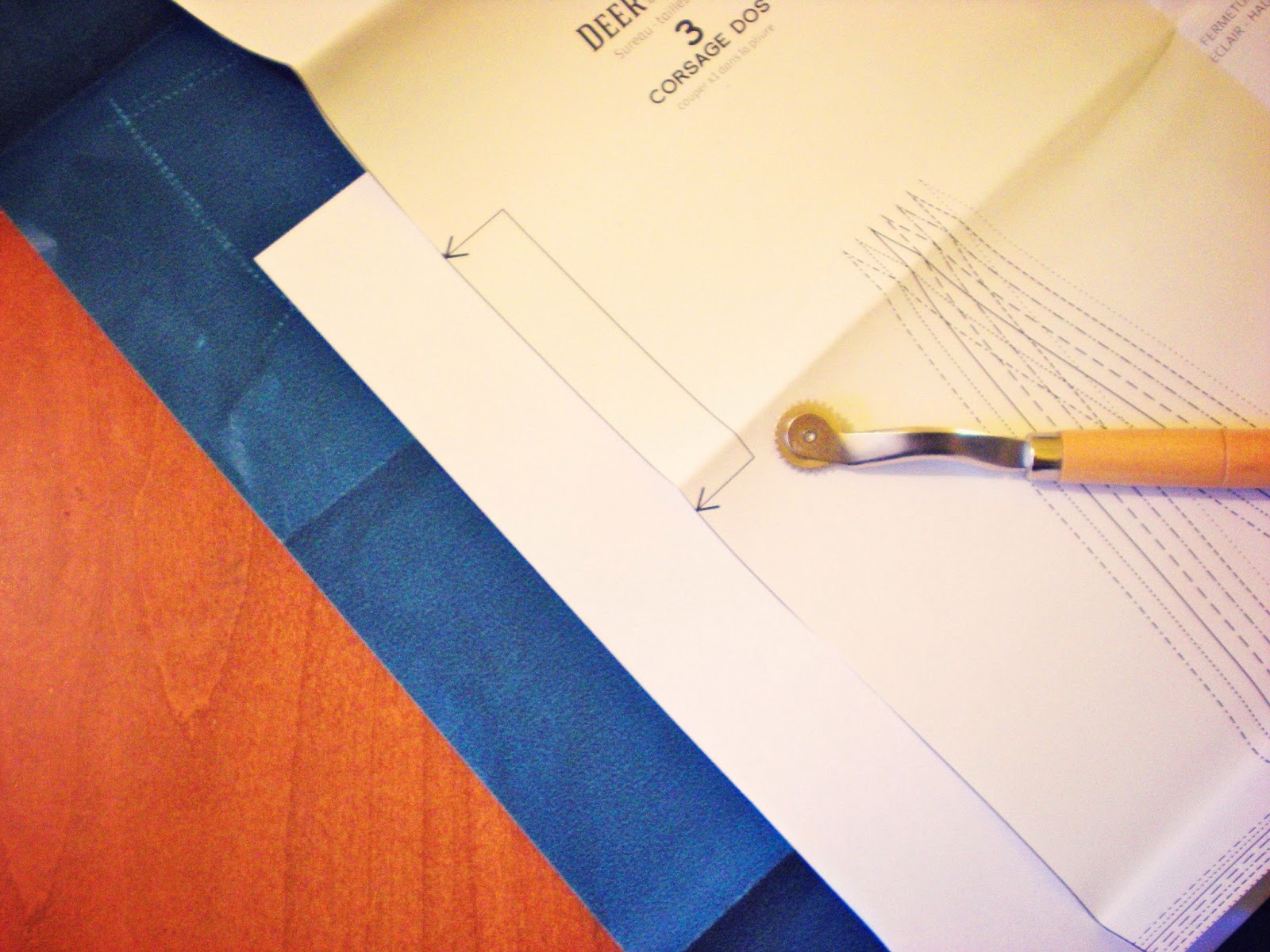 Description= Tell us how the                                  supply looks like
Name: Loop turner

Description: Long wire-like tool with a hook at the end for grasping fabric when turning bias tubing to the right side.
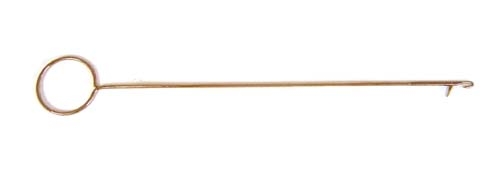 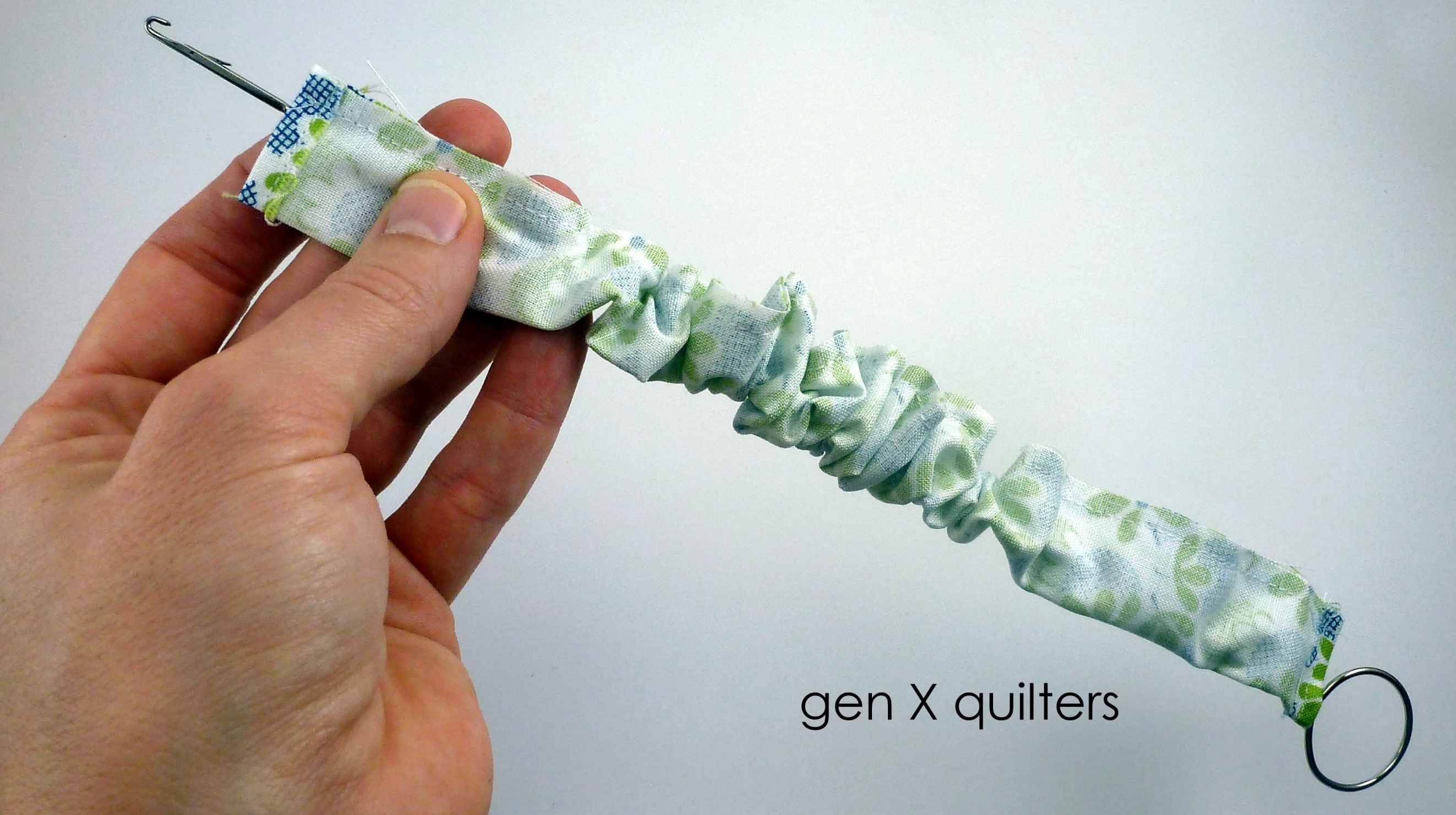 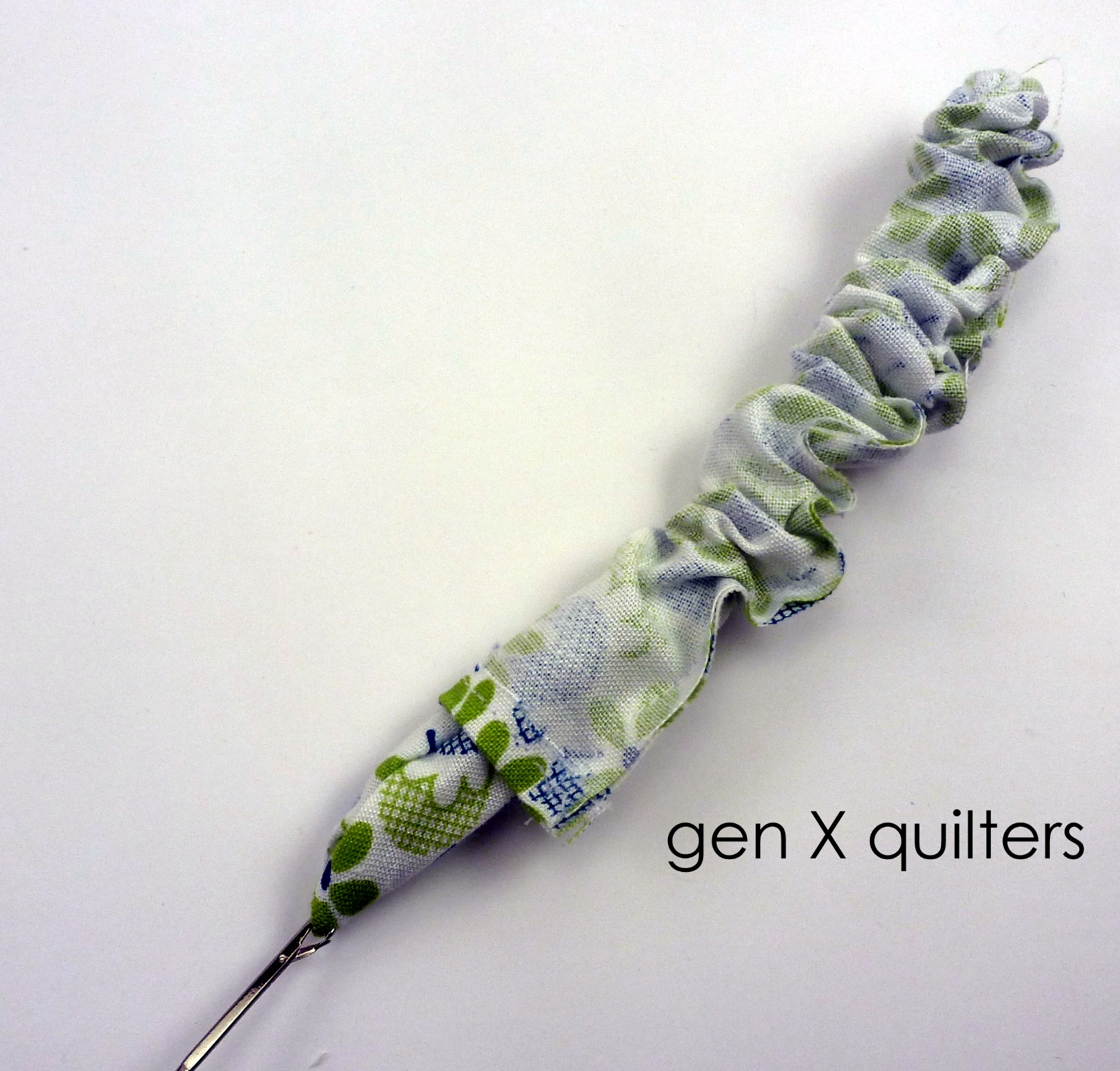 Pick up textbooks and work
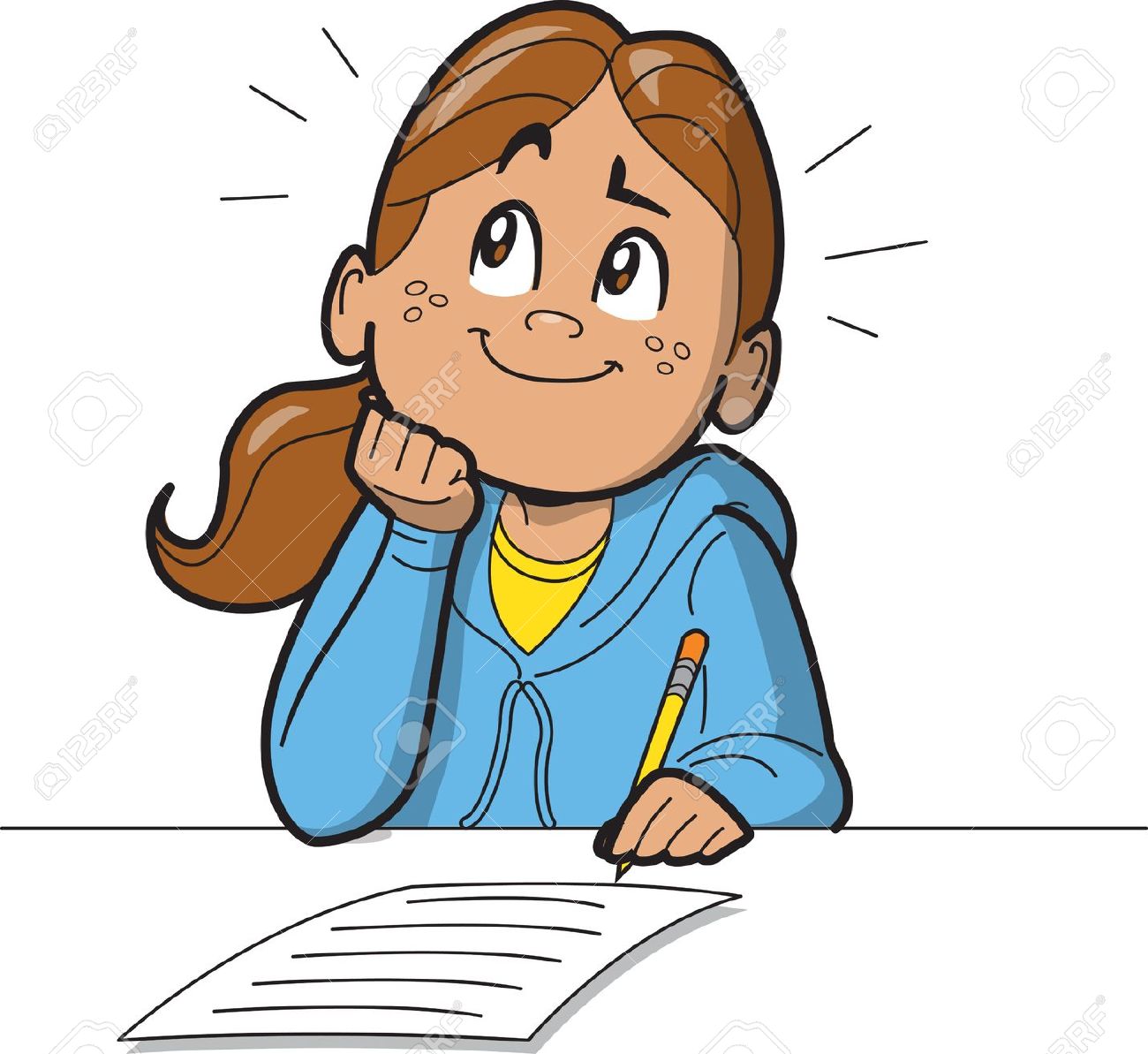 Name: Colour ball pins
Function:
Temporarily holds fabric together
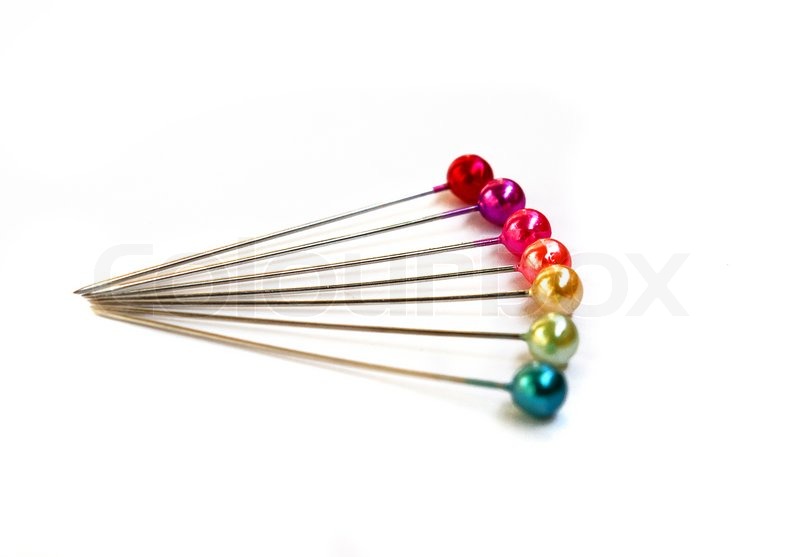 Name: Seam Ripper
Function: Cutting seam open or remove wrong stiches
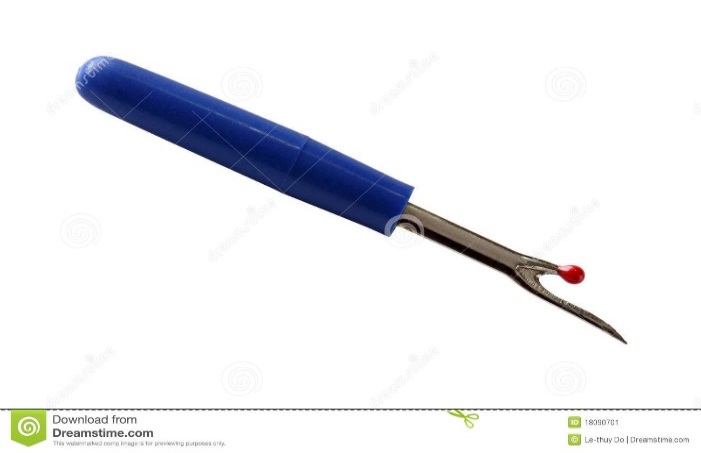 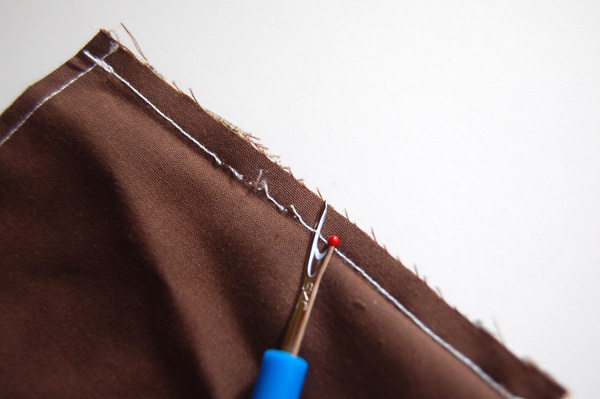 Name: Hand Sewing Needles
Function: General purpose sewing.
Notice “eyes” are at the dull ends….
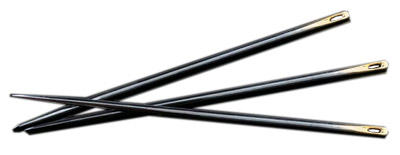 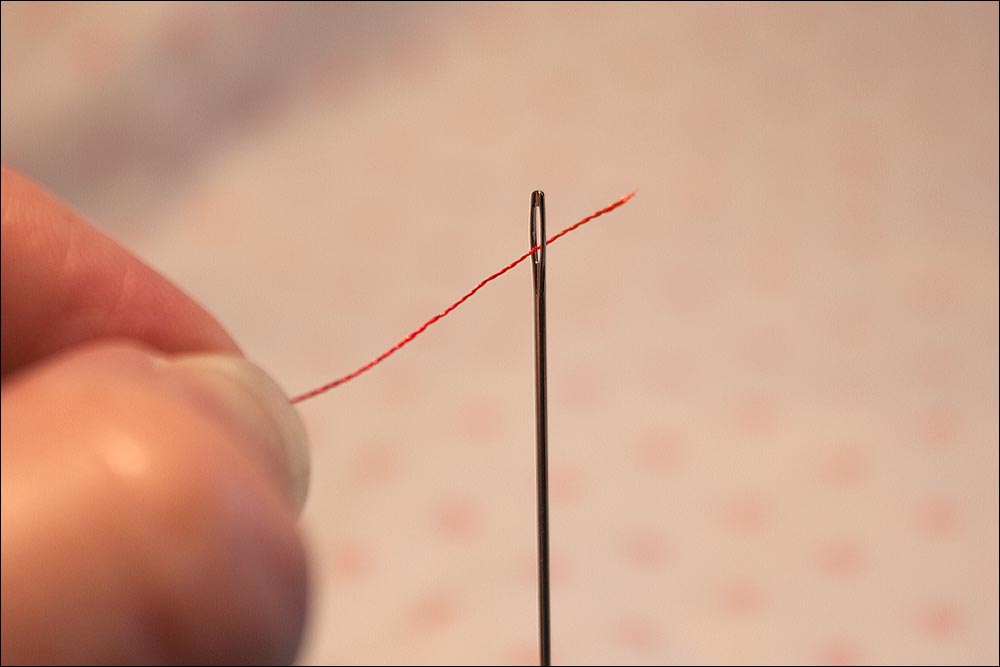 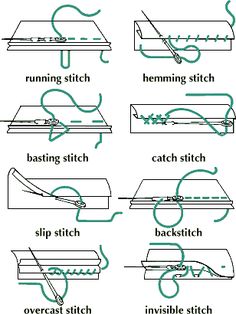 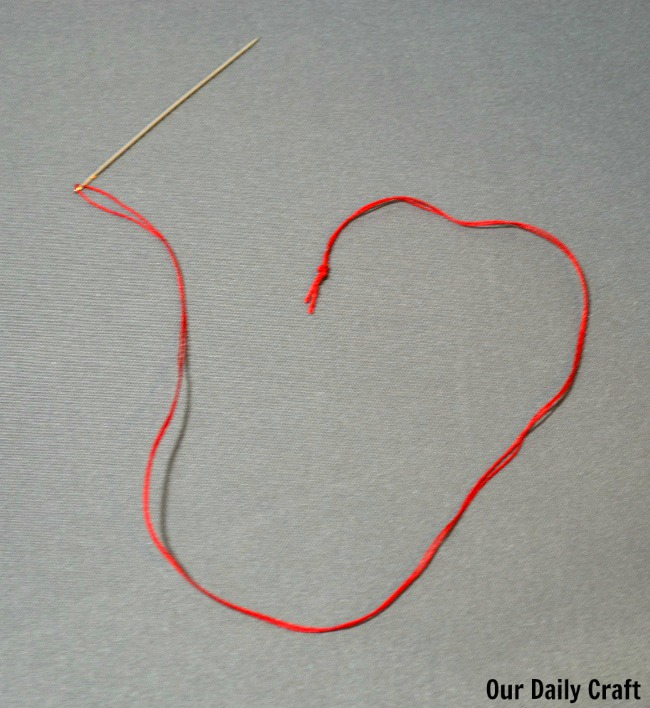 Name: Pin cushion
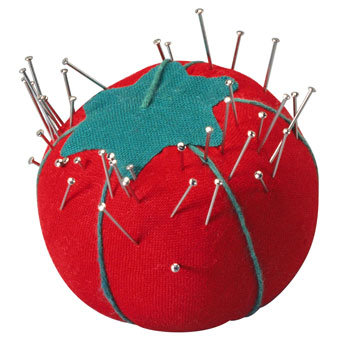 Function: Storing sharp pins and needs
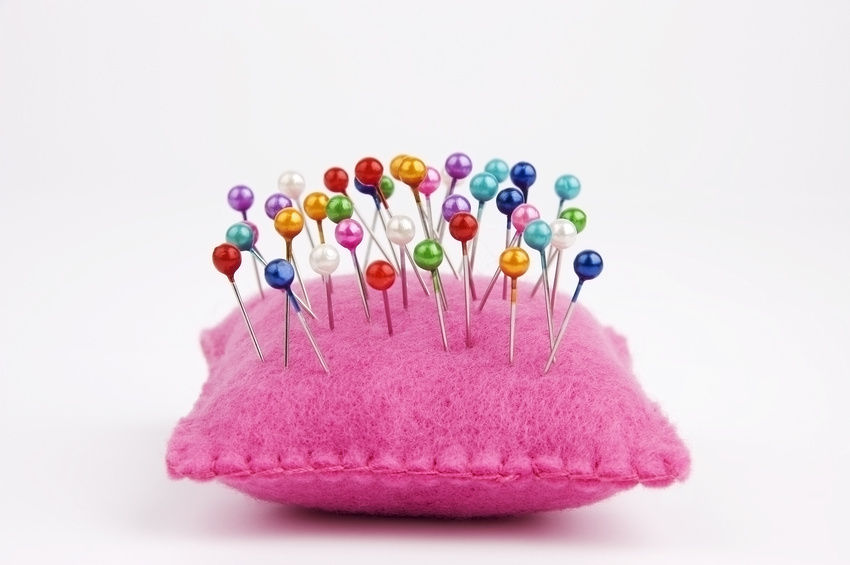 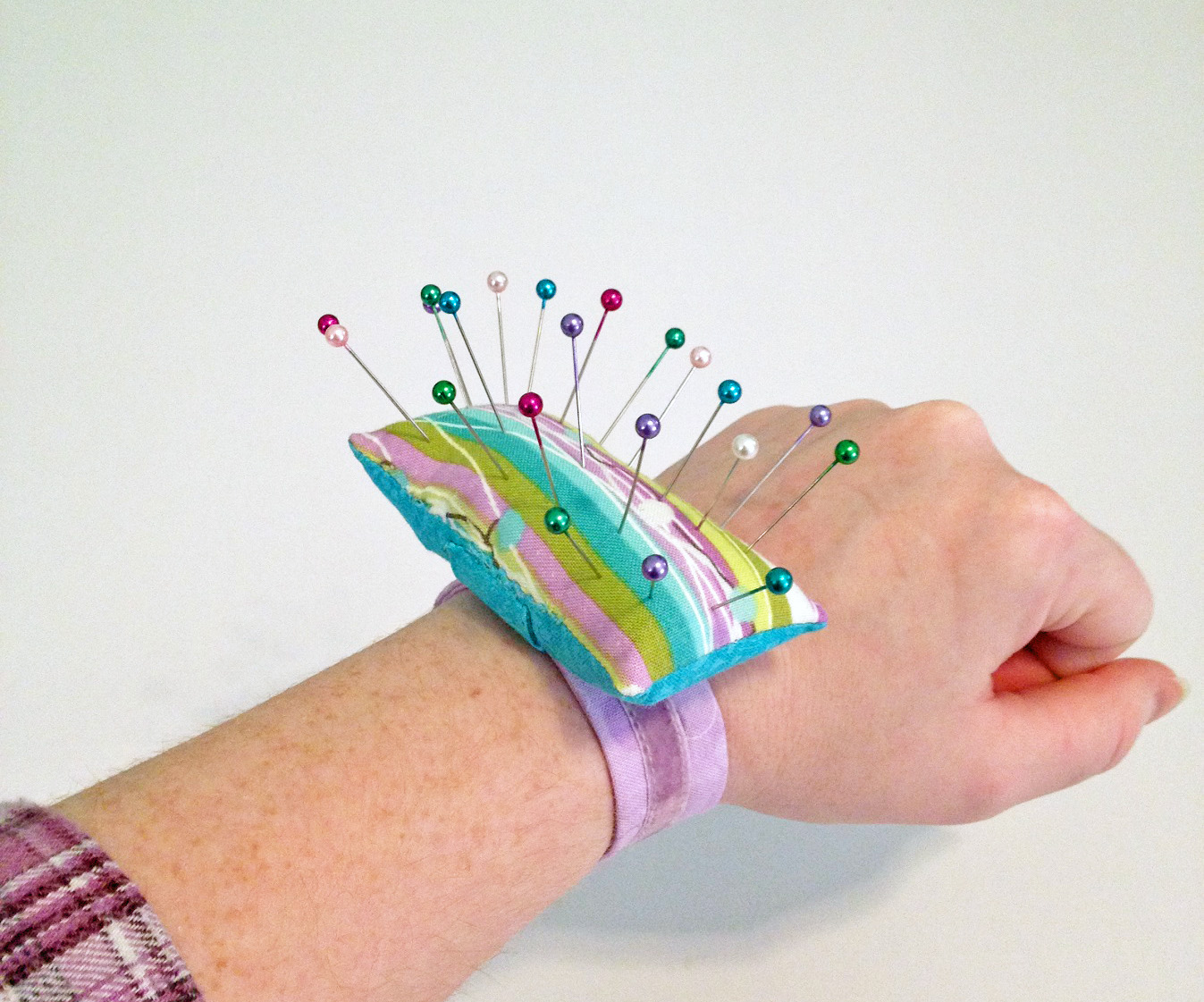 Caution: DO NOT PUT PINS or NEEDLES IN YOUR MOUTH!!!
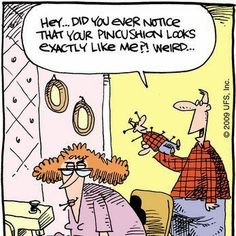 Name: Needle Threader
Function: Makes threading needle easy
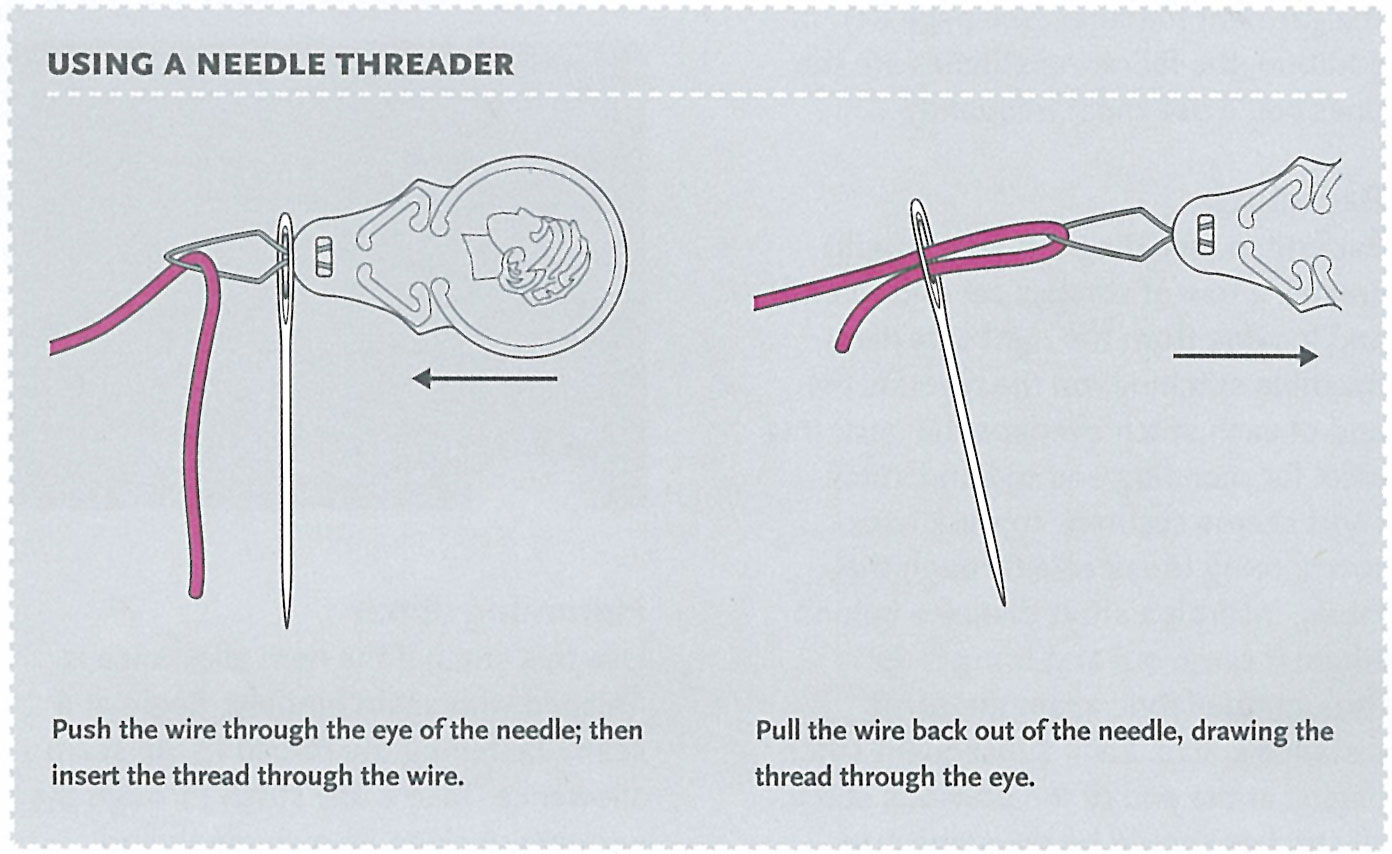 Name: Sewing Gauge
Function: Ruler to measure desired measurement
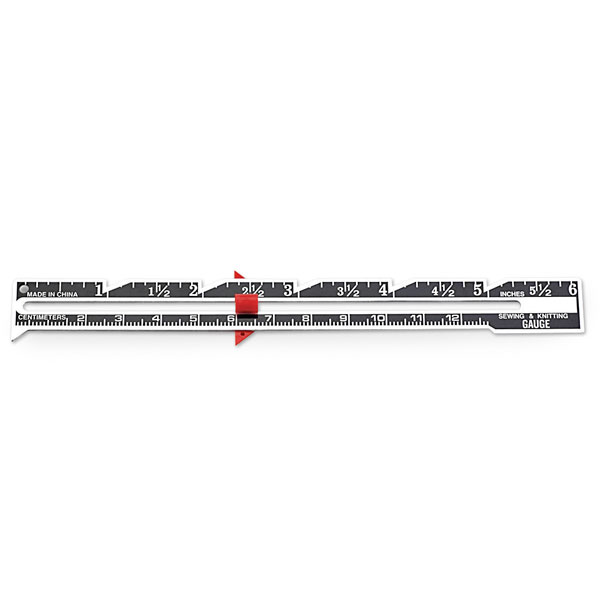 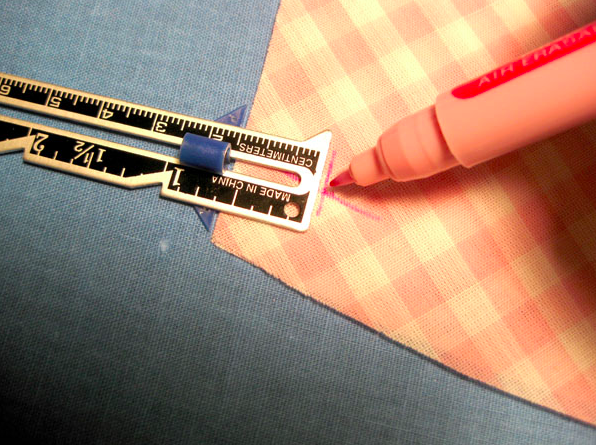 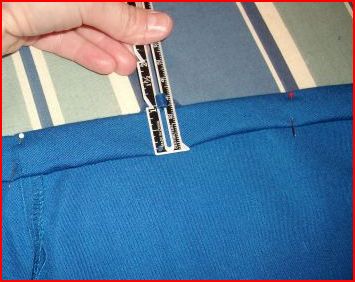 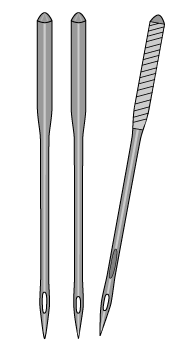 Name: Sewing Mchine Needle
Function: Sewing by using the machine
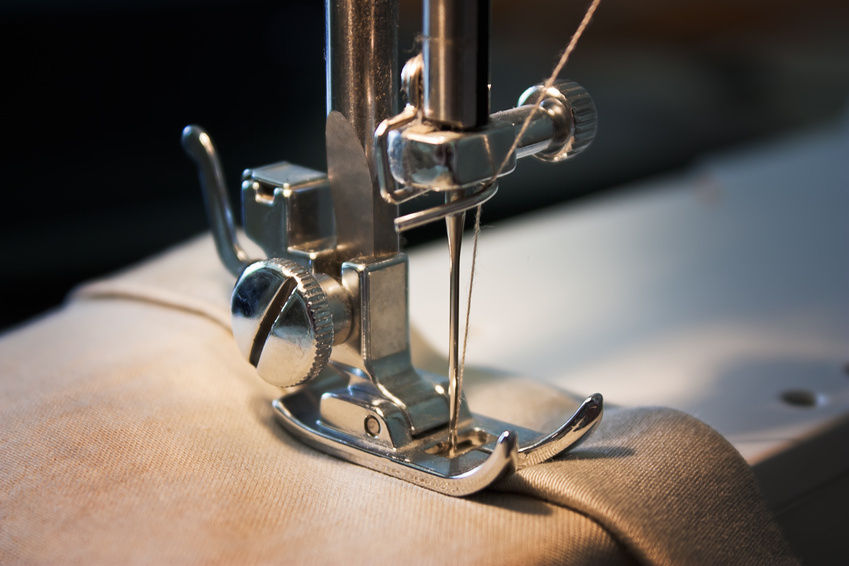 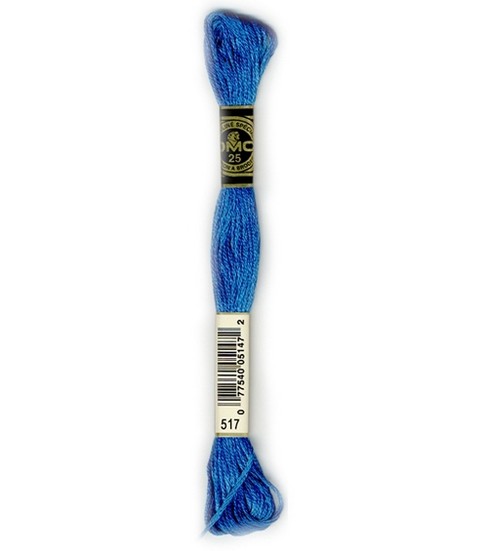 Name: Embroidery Floss
Description: Thick strands of thread for colouring effects
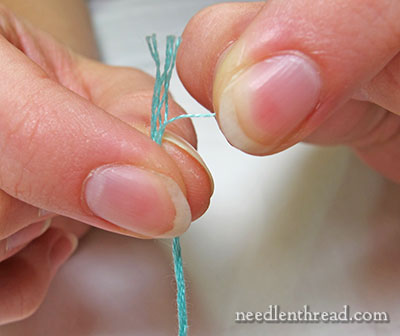 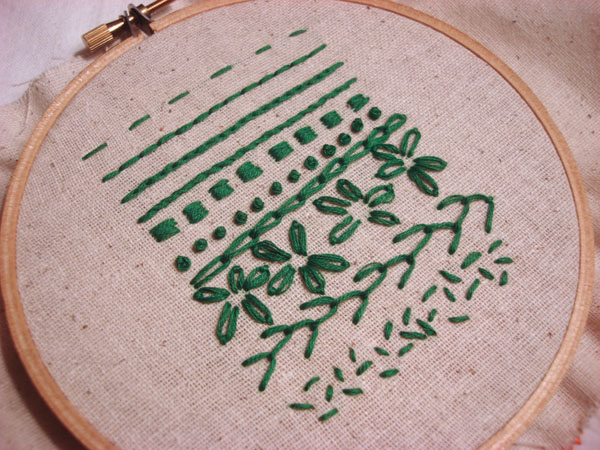 Name: Thimble
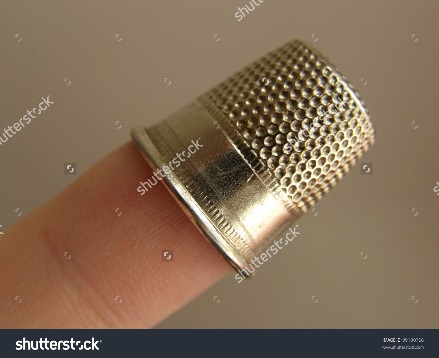 Function: Protect finger when sewing. 
Helps push needle through thick fabric.
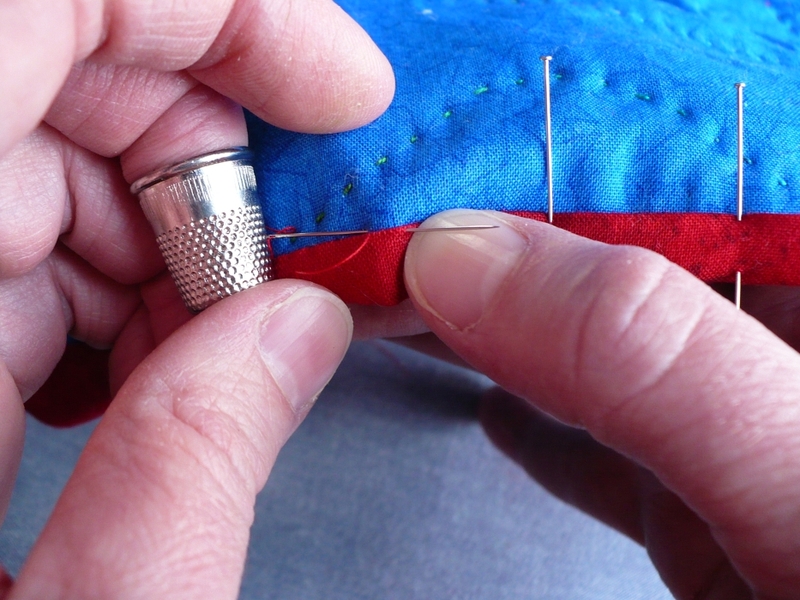 Name: Sew through buttons
Description: Plastic or metal pieces with  holes (2-4)
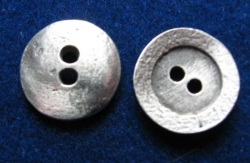 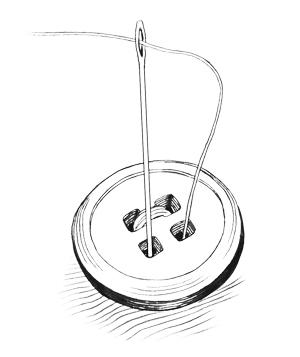 Name: Shank buttons
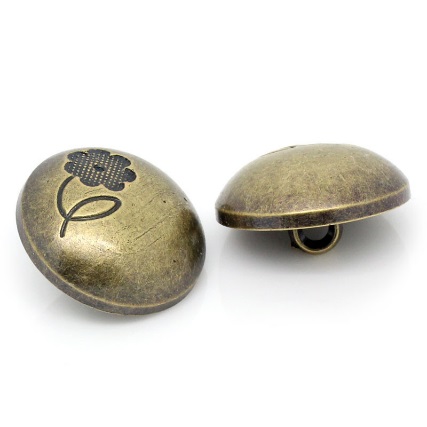 Description: Button with a solid top and 1 opening area to sew at the bottom
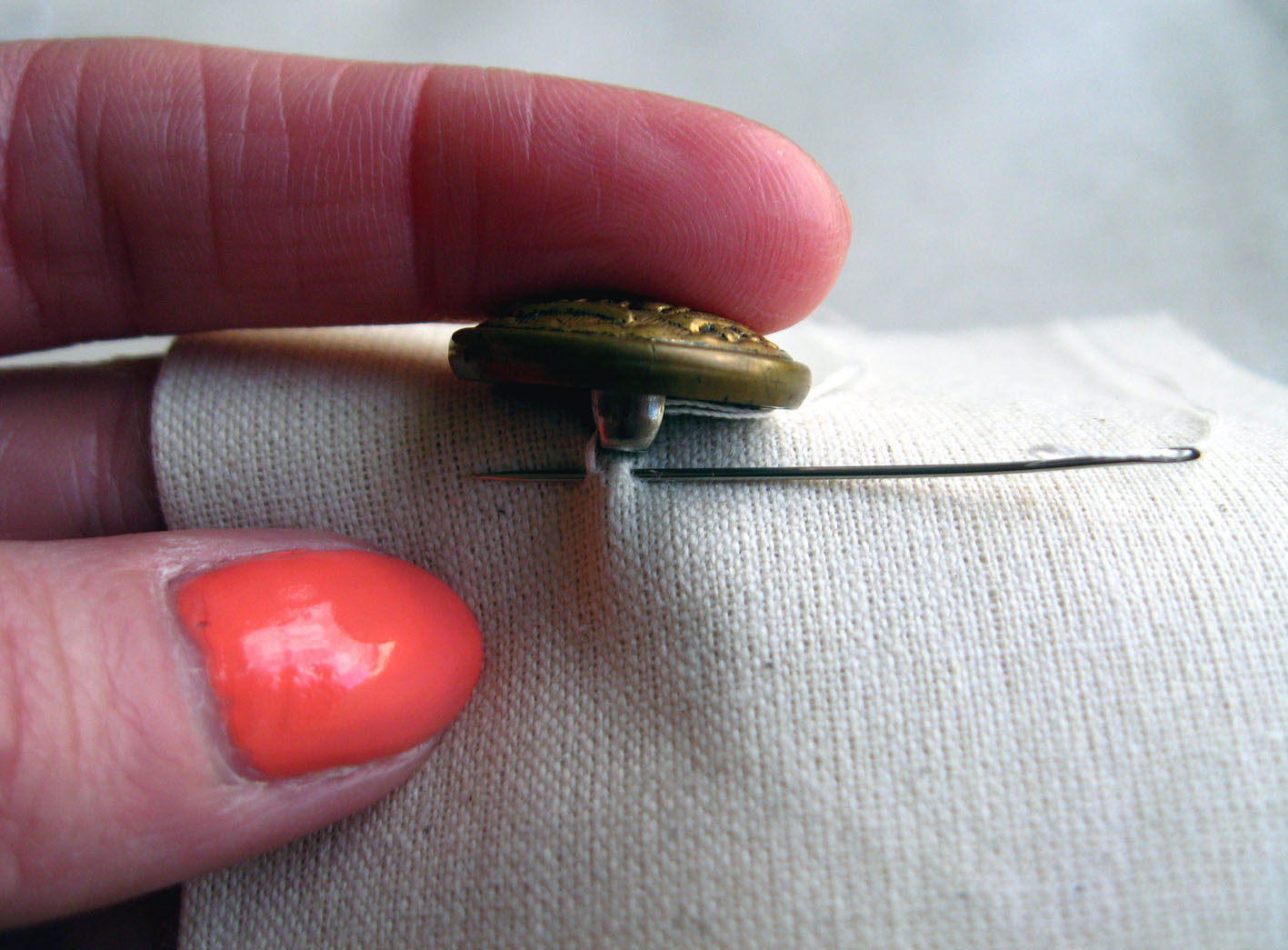 Name: Tape Measure
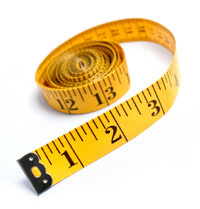 Function: Flexible tape for taking body measurements
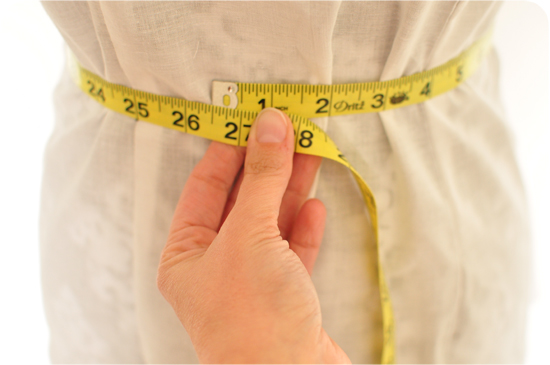 Reminder: Sewing items deadline approaching April. 12-13
Thread. Colour match to socks
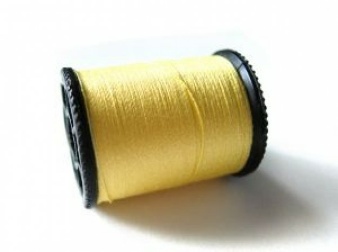 A pair of crew socks
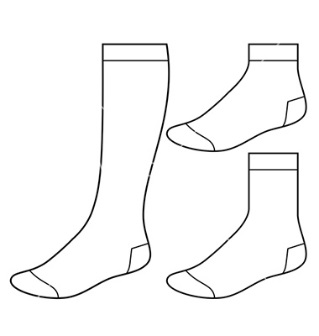 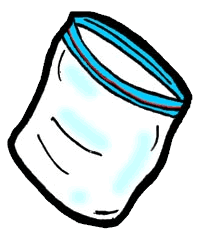 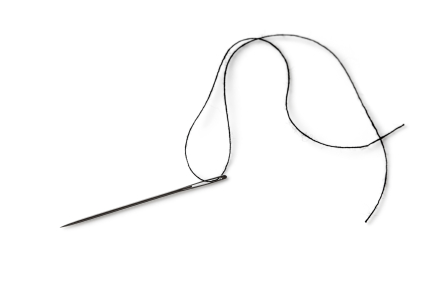 A container to keep
Supplies in
Hand sewing needle
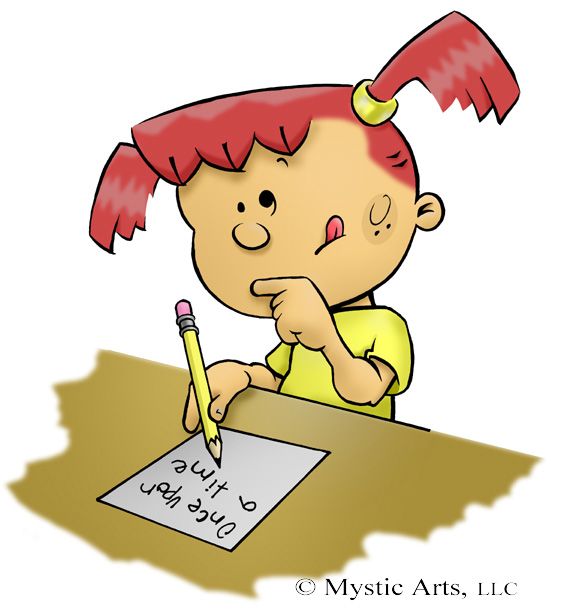 Intro-Test Forecast… Apr. 18-19
Closed book
- Names and Functions of sewing notions
- Coding and Decoding laundry symbols
- Identify different stitching types
- Safety and techniques of hand sewing
Make a name label
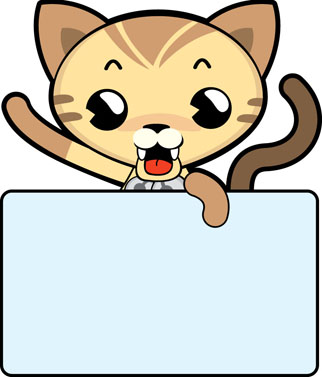 Use small note paper

Criteria:
     - Easy to recognize your name
     - Well use of sewing supplies as part of your 
         design
    - Shows personality and creativity